Unit 7: The Mole (Chapter 10)
My Mole Montage
The mole and avogadro’s number
The Mole Defined
The SI base unit used to measure the amount of a substance
The mole (mol) is a counting unit for the number of representative particles
If you have a dozen doughnuts, how many do you have?
If you have a dozen roses, how many do you have?
If you have a dozen pencils, how many do you have?
Just like the dozen, a mole refers to a specific number of items; the number is constant
Based on the number of atoms in 12 g of C-12
Known as Avogadro’s number
Avogadro’s number
Avogadro’s number –
602,213,670,000,000,000,000,000
Rounded to three significant figures:
6.02 x 1023

1 mole =

Representative particles are atoms, ions, formula units, or molecules
Avogadro’s number
6.02 x 1023 representative particles
What does this number mean?
Would 1 mole of rice grains fill this chemistry lab?
1 mole of rice grains would cover the land area of the entire world to a depth of 75 meters
1 mole of rice has more grains 
than the number of grains of all grain
grown since the beginning of time!
On the other hand, 1 mole of carbon atoms could fit in your hand
How much is One mole – really?
1 mole of watermelon seeds (6.02 x 1023 seeds)
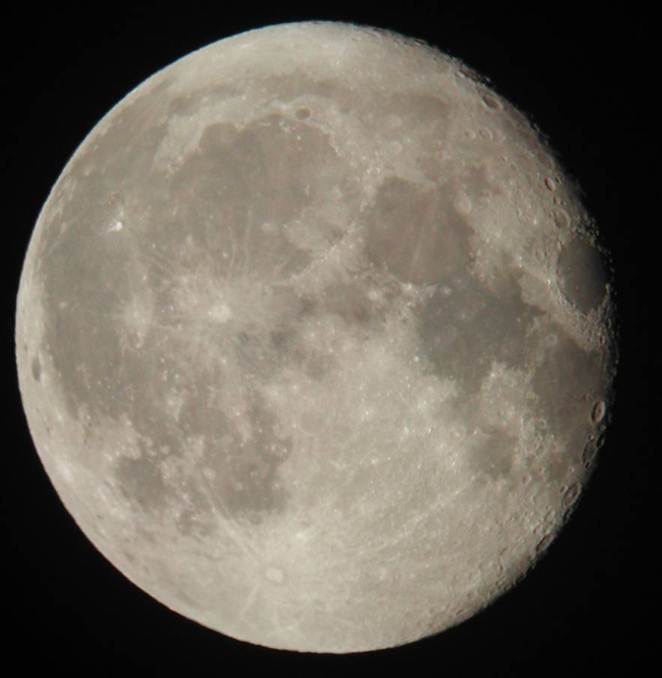 would be found in a watermelon slightly larger than . . .
. . . the moon!
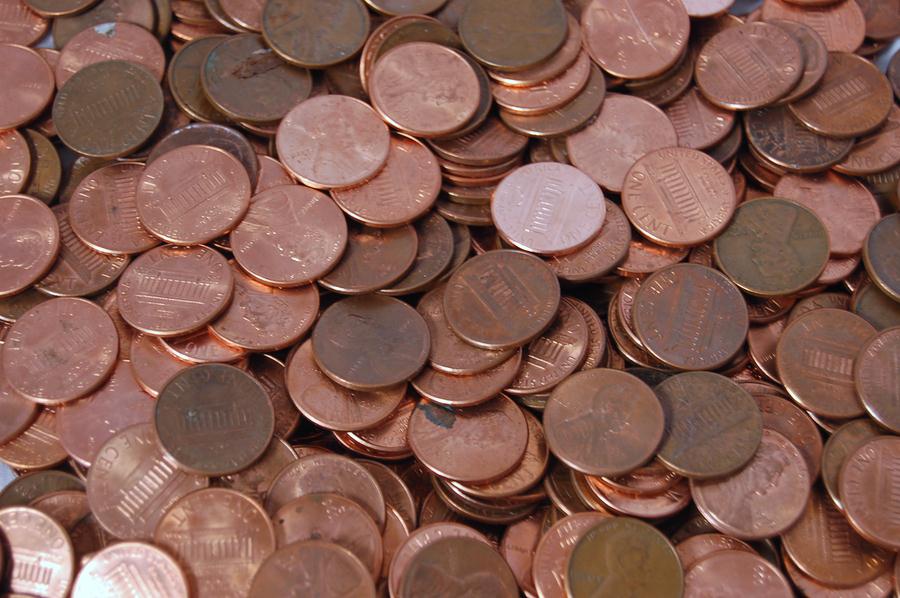 If I had a mole of money …
If one mole of pennies were divided among the Earth’s population, each person would receive 8.6 x 1013 (or 86,000,000,000,000) pennies.
Personal spending at the rate of one million dollars per day would use up each person’s wealth in just over 2,350 years.
Life would be a bit uncomfortable though. One mole of pennies would bury the surface of the Earth to a depth of 420 meters!
The mole and avogadro’s number
1 mol = 6.02 x 1023 representative particles
1 mol K = 	___________________________
1 mol Cl– = 	___________________________
1 mol NaF = 	___________________________
1 mol N2 =	___________________________
1 mol Cu =	___________________________
1 mol Na+ = 	___________________________
1 mol LiCl = 	___________________________
1 mol H2O =	___________________________
6.02 x 1023 atoms K
6.02 x 1023 ions Cl–
6.02 x 1023 formula units NaF
6.02 x 1023 molecules N2
6.02 x 1023 atoms Cu
6.02 x 1023 ions Na+
6.02 x 1023 formula units LiCl
6.02 x 1023 molecules H2O
Moles to Particles and Particles to Moles
conversions
Conversions with moles & particles
1 mol = 6.02 x 1023 representative particles
The relationship between the mole and Avogadro’s number is the conversion factor
A conversion factor shows the relationship between two different units of measurement
Conversions with moles & particles
1 mol = 6.02 x 1023 representative particles
The relationship between the mole and Avogadro’s number is the conversion factor
This conversion factor can be expressed as a fraction and may be written in two ways:



The form of the fraction is based on the unit of the GIVEN
1 mole
6.02 x 1023
representative particles
6.02 x 1023
representative particles
1 mole
Conversions: Moles to particles
Find the number of atoms in 2.40 mol Cu.

Conversion factor relating atoms (particles) and moles:
(particles)
1 mol =
6.02 x 1023 representative particles
6.02 x 1023 atoms
Avogadro’s number
2.40 mol Cu
6.02 x 1023 atoms Cu
atoms Cu  =
1 mol Cu
= 1.4448 x 1024 atoms Cu
= 1.44 x 1024 atoms Cu
Conversions: Moles to particles
How many formula units are in 2.90 mol NaCl?

Conversion factor relating formula units and moles:
(particles)
1 mol =
6.02 x 1023 representative particles
6.02 x 1023 formula units
Avogadro’s number
2.90 mol NaCl
6.02 x 1023 form unit NaCl
form units  =
NaCl
1 mol NaCl
= 1.7458 x 1024 formula units NaCl
= 1.75 x 1024 formula units NaCl
Conversions: Moles to particles
Find the number of moles in 1.55 x 1024 ions Ca2+.

Conversion factor relating moles and ions:
(particles)
1 mol =
6.02 x 1023 representative particles
6.02 x 1023 ions
Avogadro’s number
1 mol Ca2+
1.55 x 1024 ions Ca2+
mol Ca2+ =
6.02 x 1023 ions Ca2+
= 2.574750831 mol Ca2+
= 2.57 mol Ca2+
Conversions: Moles to particles
How many moles are equivalent to
2.08 x 1024 molecules CO2?
Conversion factor relating moles and atoms:
(particles)
1 mol =
6.02 x 1023 representative particles
6.02 x 1023 molecules
Avogadro’s number
2.08 x 1024
molecules CO2
1 mol CO2
mole CO2 =
6.02 x 1023
molecules CO2
= 3.455149502 mol CO2
= 3.46 mol CO2
The Mole and Mass
Number of Items vs. Mass of Items
If I have a dozen small bears, a dozen medium bears, and a dozen large bears, how many of each do I have?

Do I have the SAME MASS of each size bear?
A dozen of one item does not necessarily have the same mass as a dozen of a different item.
Similarly, moles of different substances have the same number of items but different masses.
SAME NUMBER
Molar mass
Defined:



The mass in grams of one mole of any element is numerically equal to its atomic mass but with a different unit
The atomic mass of carbon is 12.0 amu
The molar mass of carbon is 12.0 g/mol
the mass in grams of one mole of any pure substance
unit is grams/mole (g/mol)
Molar mass
Molar mass of Li  =
Molar mass of Mg  =
Molar mass of P  =
Molar mass of S  =
Molar mass of Na  =
Molar mass of Cl  =
Molar mass of O  =
Molar mass of H  =
6.9 g/mol
24.3 g/mol
31.0 g/mol
32.1 g/mol
23.0 g/mol
35.5 g/mol
16.0 g/mol
1.0 g/mol
[Speaker Notes: Work examples: p. 328 - #15, #16; p. 329 - #17, #18]
Moles and Compounds
Moles and Compounds
Subscripts in a chemical formula indicate the number of atoms or the number of moles of an element in a compound
Conversion factors show the relationship between an individual element and the compound as a whole
mol element = 1 mol compound
= subscript for element in compound
Moles and Compounds
In one molecule of H2O, there are ______ atoms of H and ______ atom of O.
Similarly, in one mole of H2O, there are ______ moles of H and ______ mole of O.
The ratio of hydrogen to water is ______.
Therefore, the conversion factor is
2 mol H  =  1 mol H2O
Written as fractions:
2
1
2
1
2 : 1
2 mol H	
	1 mol H2O
1 mol H2O	
	2 mol H
Moles and Compounds
2
In one mole of H2O, there are ______ moles of H and _____ mole of O.
The ratio of oxygen to water is ______.
Therefore, the conversion factor is
1 mol O  =  1 mol H2O
Written as fractions:
1
1 : 1
1 mol O	
	1 mol H2O
1 mol H2O	
	1 mol O
Conversions
How many moles of hydrogen are in
2.75 moles of water?
Conversion factor relating element to compound:
2 mol H  =  1 mol H2O
2.75 mol H2O
2 mol H
mol H  =
1 mol H2O
=  5.5 mol H
=  5.50 mol H
Molar Mass of Compounds
Molar mass of compounds
When I have a dozen toy bears, how do I determine the mass of the whole dozen?
The molar mass of a compound is the sum of the masses of every particle in the compound
Molar mass of each element is multiplied by the number of moles of that element in the compound
Think subscript: subscripts in a chemical formula indicate the number of moles of the element
The elements’ molar masses are then added
Molar mass of compounds
Molar mass of water
Comprised of the masses of hydrogen and oxygen in a 2 : 1 ratio
Per mole of H2O –
2 mol H
1.0 g H
Hydrogen:
g H  =
=    2.0 g H
1 mol H
1 mol O
16.0 g O
Oxygen:
g O  =
=  16.0 g O
1 mol O
2.0 g H  +  16.0 g O  =  18.0 g/mol of H2O
2.0 g H  +  16.0 g O  =  18.0 grams per mole of H2O
Calculating molar mass
N
N2
NH3

C
S
NaCl

NaOH
1 mol x 14.0 g/mol
14.0 g
28.0 g

17.0 g
12.0 g
32.1 g

58.5 g


40.0 g
2 mol x 14.0 g/mol
1 mol x 14.0 g/mol
3 mol x 1.0 g/mol
1 mol x 12.0 g/mol
1 mol x 32.1 g/mol
1 mol x 23.0 g/mol
1 mol x 35.5 g/mol
1 mol x 23.0 g/mol
1 mol x 16.0 g/mol
1 mol x   1.0 g/mol
Calculating molar mass
O2

C6H12O6




(NH4)2S
2 mol x 16.0 g/mol
32.0 g




180.0 g




68.1 g
6 mol x 12.0 g/mol = 72.0 g
12 mol x 1.0 g/mol = 12.0 g
6 mol x 16.0 g/mol= 96.0 g
2 mol x 14.0 g/mol = 28.0 g
8 mol x 1.0 g/mol =   8.0 g
1 mol x 32.1 g/mol = 32.1 g
Conversions
What is the mass (grams) of hydrogen in
2.75 moles of water?

Conversion factor(s):
2 mol H = 1 mol H2O
element to compound
molar mass
1 mol H = 1.0 g H
g H  =
2 mol H
2.75 mol H2O
1.0 g H
1 mol H
1 mol H2O
=  5.5 g H
=  5.50 g H